К Уроку русского языка3 класс
Тема: Обучение изменению имён существительных по падежам.
Подготовила: Макало Н.С.
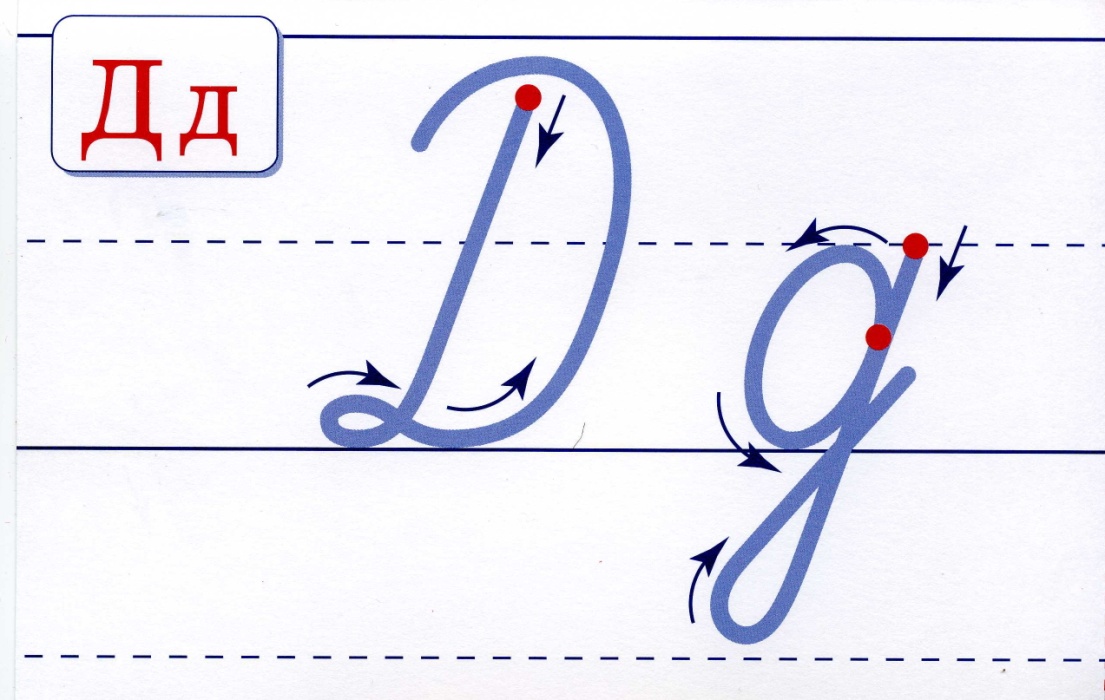 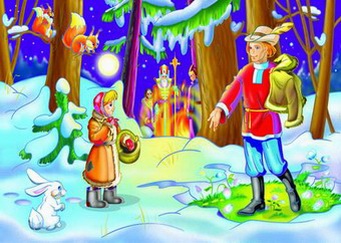 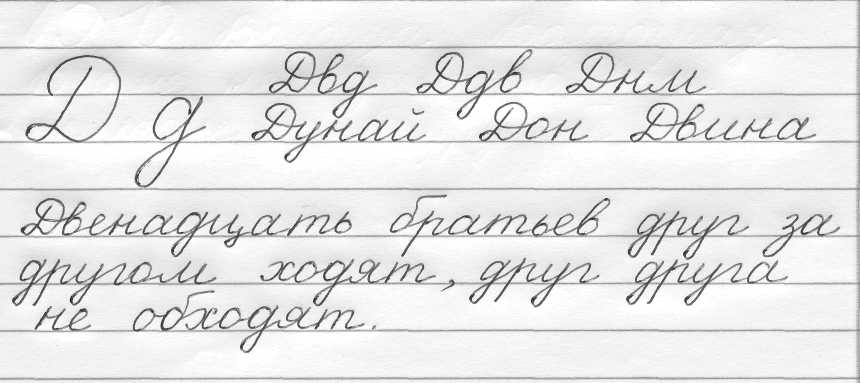 Словарная работа
Везде
впереди
конечно
организм
прекрасный
счастье
назад
охрана
Падежи имени существительного
И.п    Кто? Что?
Р.п    Кого? Чего? 
Д.п    Кому? Чему?
В.п     Кого? Что?
Т.п     Кем? Чем?
П.п     О ком? О чём?
Практическая работа
Отметь окончания у этих слов и определи падеж.

Тень от (сосна)
Конверт для (письмо)
Стоять у (доска)
Уехать без (друзья)
Коробка из (картон)
Рефлексия